ECE 6345
Spring 2015
Prof. David R. Jackson
ECE Dept.
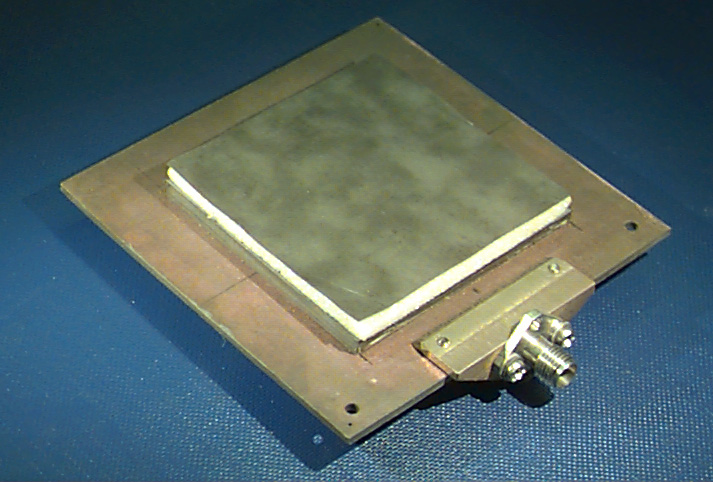 Notes 20
1
Overview
In this set of notes we apply the SDI method to investigate the fields produced by a patch current.
We calculate the field due to a rectangular patch on top of a substrate. 
 We examine the pole and branch point singularities in the complex plane. 
 We examine the path of integration in the complex plane.
2
y
x
W
L
Patch Fields
Find Ex (x,y,0)
3
Patch Fields (cont.)
From Notes 19 we have
where
For the patch current, we have:
4
Patch Fields (cont.)
From the TEN we have
-
+
(TMz or TEz)
T  denotes TM or TE
5
Patch Fields (cont.)
Define the denominator term as
so that
6
Patch Fields (cont.)
We then have
The final form of the electric field at the interface is then
7
Polar Coordinates
Use the following change of variables:
(kt is also often called k)
Advantage: The poles and branch points are located at a fixed position in the complex kt plane.
8
Polar Coordinates (cont.)
Hence
This is in the following general form:
9
Poles
Poles occur when either of the following conditions are satisfied:
TMz:
10
Poles (cont.)
This coincides with the well-known Transverse Resonance Equation (TRE) for determining the characteristic equation of a guided mode.
(e.g, TM0 SW mode)
(Kirchhoff’s laws)
Hence
so that
+
-
TM0 SW:
11
Poles (cont.)
Comparison:
TRE (surface-wave mode)
Poles in kt plane
(A similar comparison holds for the TE case)
12
Poles (cont.)
Hence, we have the conclusion that
That is, the poles are located at the wavenumbers of the guided modes (the surface-wave modes).
Note: In most practical cases, there is only a TM0 surface-wave mode.
13
Poles (cont.)
The complex plane thus has poles on the real axis at the wavenumbers of the surface waves.
14
Path of Integration
The path avoids the poles by going above them.
Lossy case

This path can be used for numerical computation.
Lossy case

15

Path of Integration (cont.)
The path avoids the poles by going above them.
Lossless case
Practical note: If hR is too small, we are too close to the pole. If hR is too large, there is too much round-off error due to exponential growth in the sin and cos functions.
(typical choices)
16
Branch Points
To explain why we have branch points, consider the TM function:
with
Note: There are no branch cuts for kz1 
(the function DTM is an even function of kz1).
(We need branch cuts for kz0.)
If
changes
17
Branch Points (cont.)
Note: The representation of the square root of –1 as –j is arbitrary here.
18
Branch Points (cont.)
Branch cuts are necessary to prevent the angles from changing by 2 :
Note: The shape of the branch cuts is arbitrary, but vertical cuts are shown here.
Note: The branch cuts should not cross the real axis when there is loss in the air (the integrand must be continuous).
19
Branch Points (cont.)
We obtain the correct signs for kz0 if we choose the following branches:
The wave is then either decaying or outgoing in the air region when we are on the real axis.
20
Branch Points (cont.)
The wavenumber kz0 is then uniquely defined everywhere in the complex plane:
Example
21
Riemann Surface
The Riemann surface is a pair of complex planes, connected by “ramps” (where the branch cuts used to be).

The angles (and hence the function) change continuously over the surface. 

  All possible values of the function are found on the surface.
22
Top view
Riemann Surface (cont.)
Riemann surface for z1/2
Top sheet
Bottom sheet
Note: A horizontal branch cut has been arbitrarily chosen.
A ramp now exists where the branch cut used to be.
23
3D view
Top
Bottom
Top view
Side view
Riemann Surface (cont.)
Riemann surface for z1/2
24
Riemann Surface
The Riemann surface can be constructed for the wavenumber function.
Example:
We go counter-clockwise around the branch point at k0  starting on the top sheet on the real axis, and end up back where we started.
Top sheet
Bottom sheet
25
Sommerfeld Branch Cuts
Sommerfeld branch cuts are a convenient choice for theoretical purposes (discussed more in ECE 6341):
on branch cut
(everywhere in complex plane)
26
Sommerfeld Branch Cuts (cont.)
(everywhere in complex plane)
kz0 is real here, for a lossless air.
Practical note:
If we give the air a small amount of loss, we can simply check to make sure that Im(kz0) < 0.
Note: The branch points move off of the axes for a lossy air.
27
(top sheet)
(bottom sheet)
Sommerfeld Branch Cuts (cont.)
The Riemann surface with Sommerfeld branch cuts:
Note: Surface wave poles must lie on the top sheet, and leaky-wave poles must lie on the bottom sheet.
28
Path of Integration
where
Top sheet
29